Figure 1. The Bowen-Conradi syndrome mutation destabilises the EMG1 protein. (A) HEK293 cell lines were transfected ...
Hum Mol Genet, Volume 25, Issue 24, 15 December 2016, Pages 5353–5364, https://doi.org/10.1093/hmg/ddw351
The content of this slide may be subject to copyright: please see the slide notes for details.
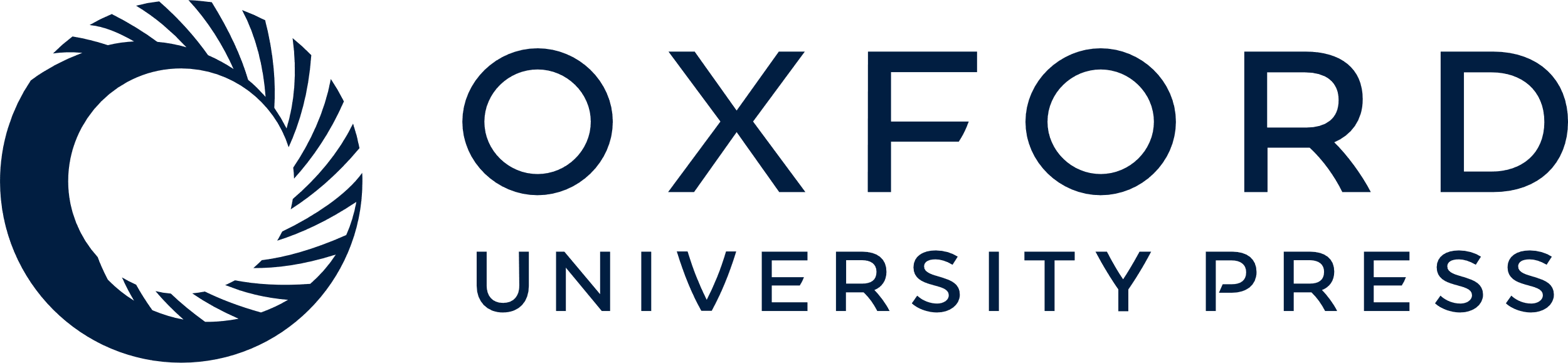 [Speaker Notes: Figure 1. The Bowen-Conradi syndrome mutation destabilises the EMG1 protein. (A) HEK293 cell lines were transfected with non-target siRNAs (siNT) or siRNAs against EMG1 (siEMG1) and RNAi was performed for 72 h. 24 h before harvesting, expression of untagged wild-type EMG1 (EMG1) or EMG1 carrying the Bowen-Conradi syndrome mutation (EMG1D86G) was induced by addition of doxycycline at the concentrations indicated (ng/ml). After harvesting of cells, RNA was extracted and the level of the endogenous EMG1 mRNA (end.), and the endogenous and tet-induced EMG1 mRNAs (total), normalised to the GAPDH mRNA was determined by qPCR. Data from three independent experiments are shown as mean +/- SEM. (B-C) Proteins extracted from siRNA-treated cells prepared as described in (A) were analysed by SDS-PAGE followed by western blotting using antibodies against EMG1 and Tubulin (B), and the levels of EMG1 protein, normalised to Tubulin were quantified (C). Data from three independent experiments are shown as mean +/- SEM. (D) Simplified schematic overview of pre-rRNA processing in human cells. Mature rRNAs are shown as filled rectangles and spacers as lines. ETS – external transcribed spacer; ITS – internal transcribed spacer. An asterisk indicates the target site on the 47S pre-rRNA of the probe used for northern blotting. (E) Pre-rRNA levels in total cellular RNA prepared as described in (A) were analysed by northern blotting using a probe hybridising to the 5’ end of ITS1. Numbers below the northern blot panel indicate the relative quantitation of the 18SE pre-rRNA compared to 47/45S pre-rRNAs. The mature 18S and 28S rRNAs were visualised by methylene blue staining.


Unless provided in the caption above, the following copyright applies to the content of this slide: © The Author 2016. Published by Oxford University Press.This is an Open Access article distributed under the terms of the Creative Commons Attribution Non-Commercial License (http://creativecommons.org/licenses/by-nc/4.0/), which permits non-commercial re-use, distribution, and reproduction in any medium, provided the original work is properly cited. For commercial re-use, please contact journals.permissions@oup.com]